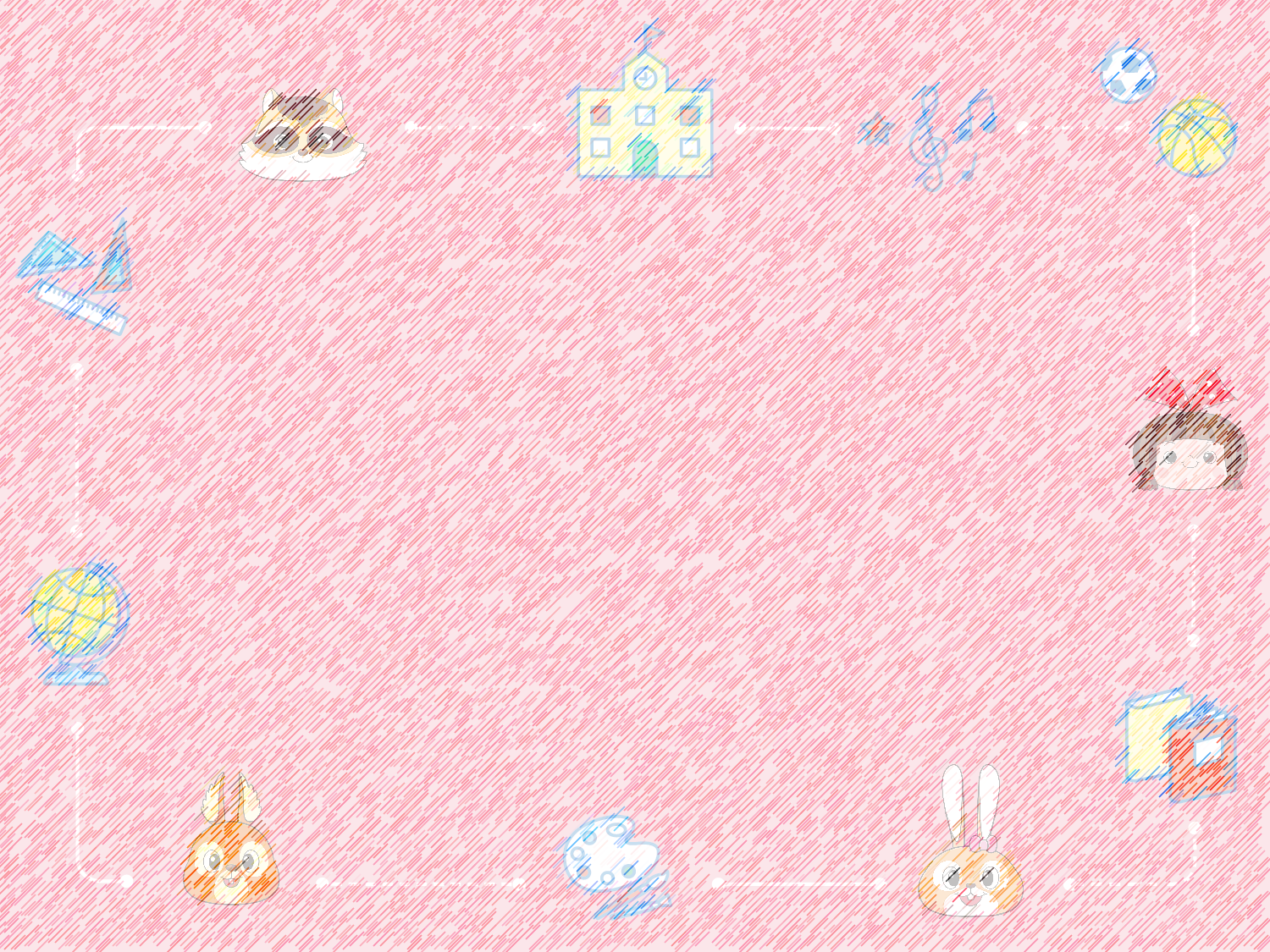 生活68-69頁
(1)、如果你是一位觀察員，下雨天校園中，那些地方是你想去觀察的地方呢?
(2)、閱讀與觀察68-69頁圖文，再觀看影片~雨天觀察員。
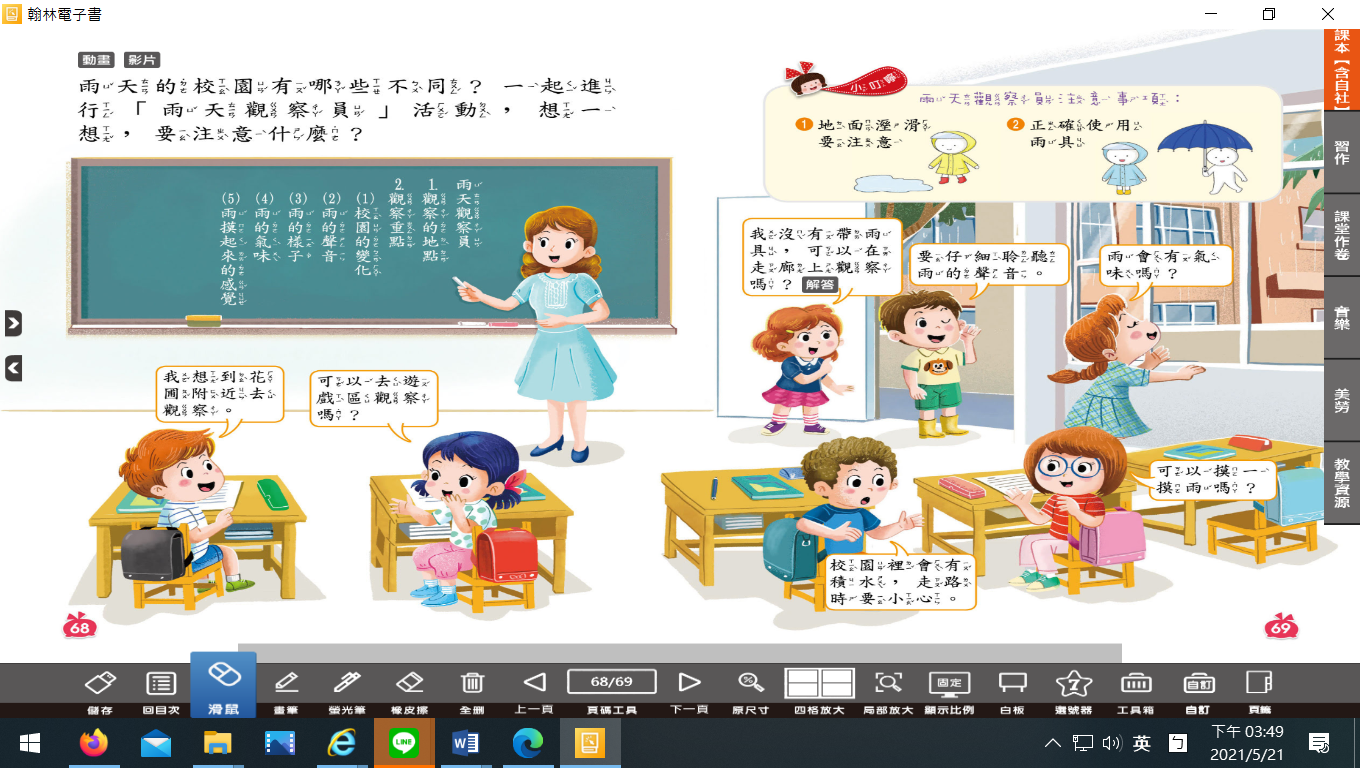 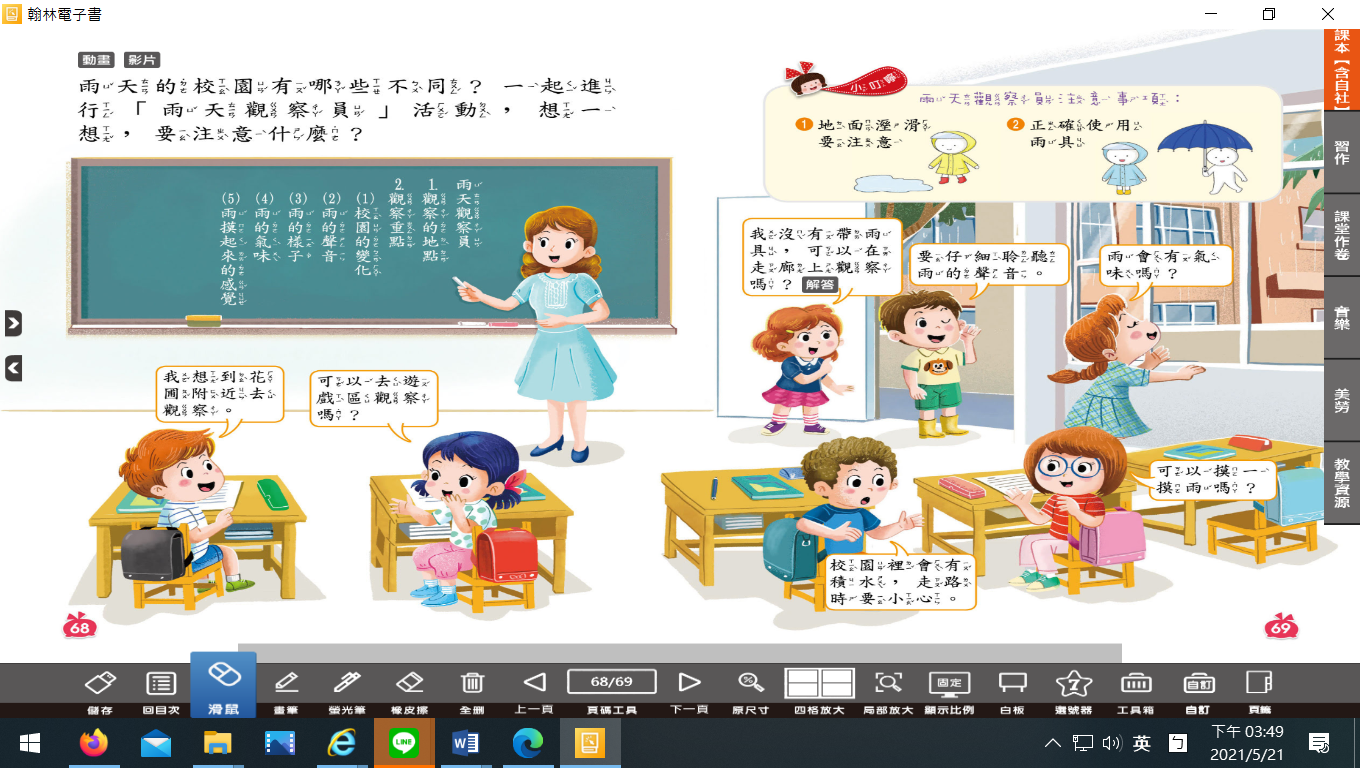 (3)看完圖片及影片後，說說看:1、雨天觀察的重點是什麼?2、你要去哪個地方觀察下雨       的校園?3、應該要有那些準備?4、要注意什麼?
(4)、觀賞影片:1、小雨滴的循環2、小雨滴的的旅行
認真上課，下課了。